Neutrino physics:
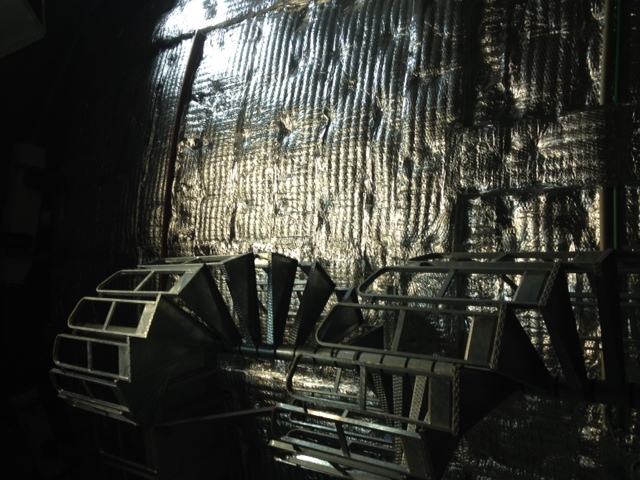 Basics and
Developments
A. Yu. Smirnov
International Centre for 
Theoretical Physics, ICTP
Moscow International  School  of Physics 
February 28 -  March 6,  2024
What neutrino physics is about?
Three aspects
Study of objects in which neutrinos play important or
dominant role in dynamics
Study of neutrino properties, their interactions and propagation
Stars, galaxies, 
Universe
Interactions,
masses, magnetic moments, nature, 
NSI, unitarity breaking
Neutrinos as a tool of studies of other particles and objects, 
sources of neutrinos
Searches for BSM
Lectures on neutrinos
Standard Model, neutrino interactions  and neutrino mass
Propagation,  Oscillations and flavor conversion
Sources, fluxes, experiments, anomalies
Theoretical aspects
Dm412 =  1 - 2 eV2
Standard model
LSND
Neutrino  Interaction
and  masses
Flavor, mass and mixing
Neutrinos in the SM
Chiral components
ne 
 e
nt 
t
nm
 m
IW   =  1/2
I3W  =  1/2
n L  = ½(1 - g5) n
L
L
L
n R  = ½(1 + g5) n
?
neutrino flavor states, form EW doublets  
(charged currents) with definite charged leptons,
ne   nm   nt
nl
nl
nl
l
l  =  e ,  m ,  t
neutral 
current 
interaction
Z
W
g
2 2
g
  4
l gm(1 - g5) nl W+m  + h.c.
nl gm (1 - g5)nl Zm
Conservation of lepton numbers  Le,  Lm, Lt
Flavor neutrinos
Flavor neutrinos:
are neutrinos associated with or 
correspond  to certain charged leptons
nm
nt
ne
The correspondence is established 
by the charged current weak interactions
t
m
e
Flavor is characteristic of interactions
Flavor states -- Weak interaction states
In the presence of vacuum mixing (masses) - ambiguity :
Two ways to determine flavor states
Theoretically
Phenomenologically
at the Lagrangian 
(weak current) level
Production of flavor states
Elementary  interactions  
Determine processes  of 
neutrino production, 
Scattering, absorption
Charged current weak interactions
ne
b- decays,
(A, Z)    (A, Z + 1)  + e-  + ne
p - decays,  due to 
chirality suppression
nm
p   nm  + m
nt
Ds – decay, beam dump
Z   is flavor blind
Neutrino Interactions
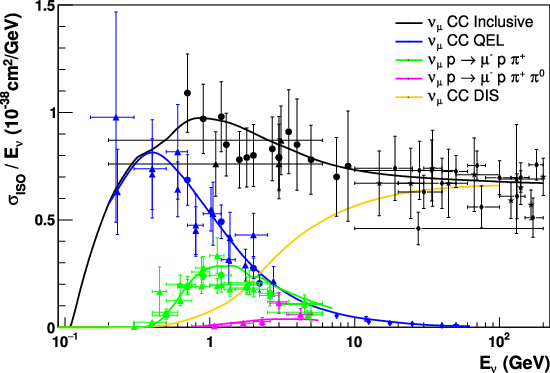 E2     resonances           E
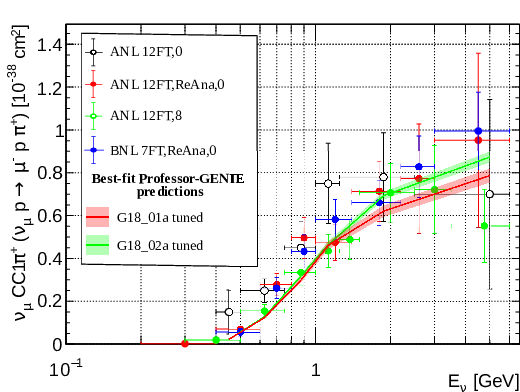 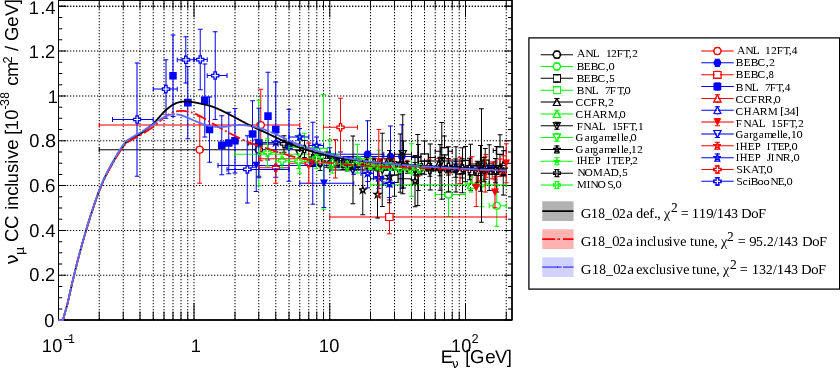 Coherent elastic neutrino-nucleus scattering, CEnNS
q = p – p’
na
na
q  3 momen-
     tum of Z
Z0
ln > rN
ln << rN
N
N
|q|-1 > rN
T –recoil energy 
of nucleus
can not
resolve
can resolve
Neutrino microscope
|q|2 = 2MT
nuclear structure
M- mass of nucleus
coherence
Coherence of scattering:
Difference of phases of waves from scattering on different nucleons in nuclei is much smaller than 2p   constructive interference , no cancellation
CEnNS
D.Z. Freedman, Phys.Rev. D9 (1974) 1389
Cross-section of n- scattering on nucleus N with spin 0
ds
dT
GF2M
   p
MT
2En2
=             1 -           [QWN (|q|)]2
weak charge 
of the nucleus
Kinematic 
factor
Strength, radius 
squared of
interactions
|q|2
|qmax|2
1 -
QWN (|q|) = gVn nnN FnN (|q|) + gVp npN FpN (|q|)
gVn = - ½,  gVp = ½ - 2 sin2 qW = 0.022  are Z0 couplings with neutron 
and proton
nnN  and npN  - numbers of neutrons and protons in nucleus N
FnN and FpN - form factors of n and p in the nucleus
QWN (|q|)  gVn nnN
For  |q| << rN-1 :  FnN , FpN   1
ds /dT    (nnN)2
 enhancement
COHERENT Collaboration 
D. Akimov , et al. PRL 129 (2022) 8, 081801 2110.07730 [hep-ex]
CEnNS on CsI
Neutrinos from p and m decay at rest
 scatt. not completely coherent
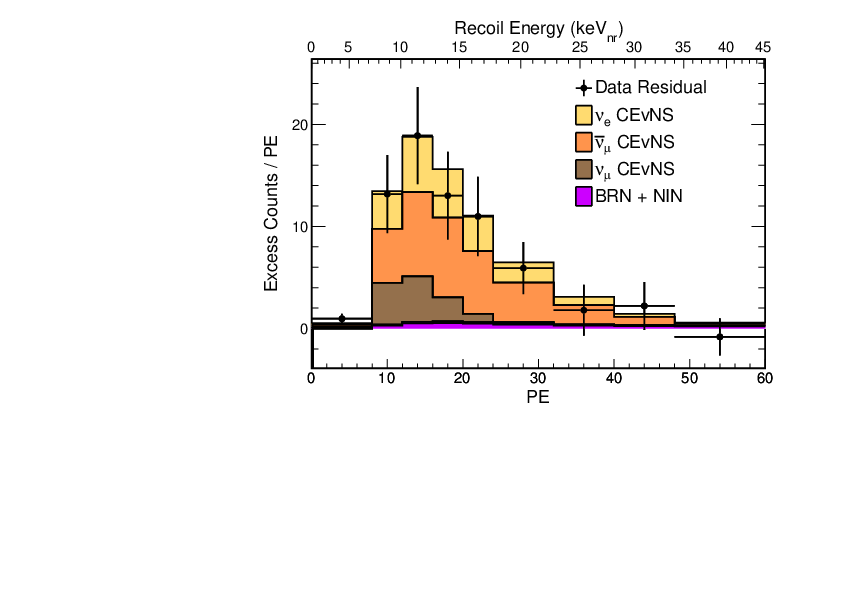 Target: Cesium-Iodine
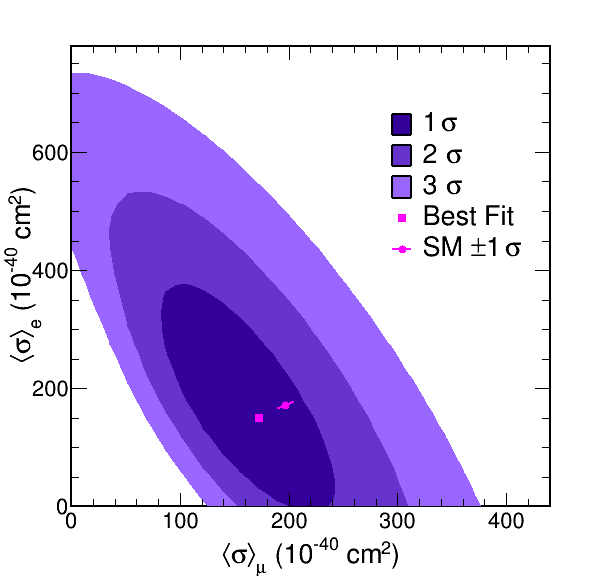 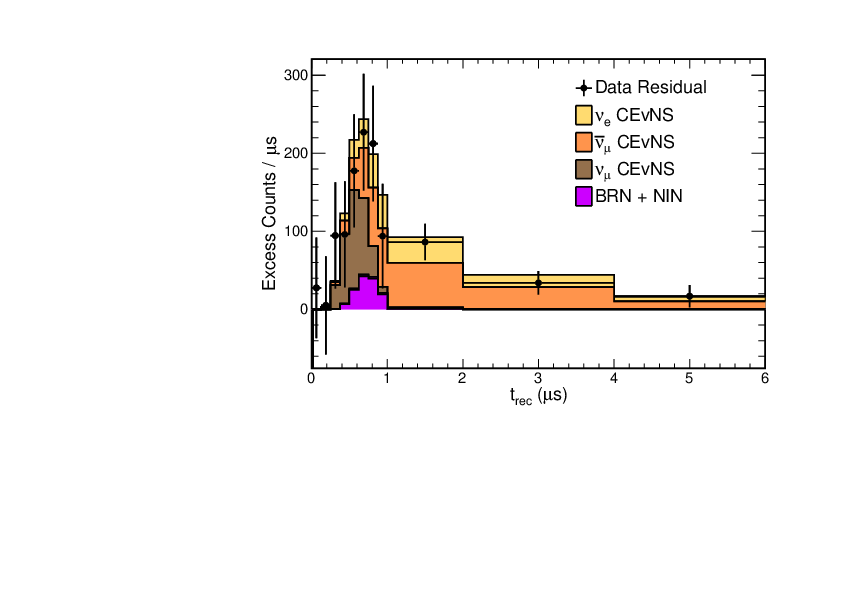 Very good agreement with SM predictions
via
CEnNS: implications
Nuclear structure – distribution of neutron density
Precise measurements of NC interactions at low energies  determination of the weak mixing angle
Bound on neutrino non-standard interactions
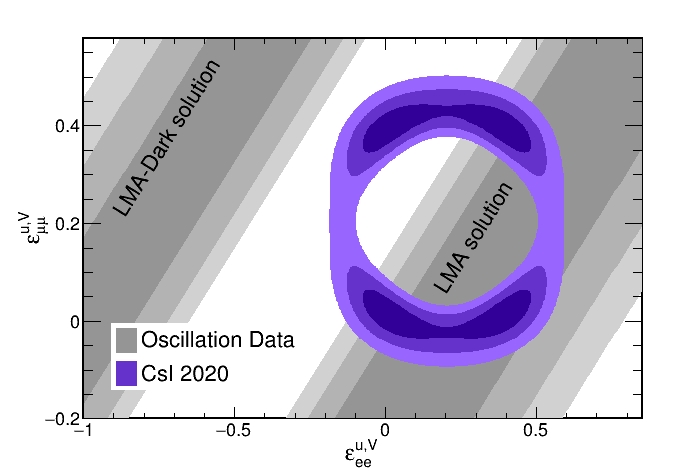 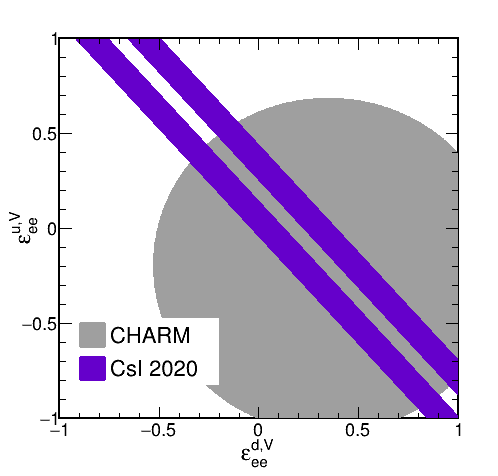 Excluding the Dark solution of the solar neutrino problem  m1 < m2
eeeu,V
- NSI coupling for 
   ne + u   ne + u
via vector current, etc.
Keping Xie, Jun Gao, T.J. Hobbs, 
Daniel R. Stump, C.-P. Yuan, 
2303.13607 [hep-ph]
Ultra HE neutrino interactions
For running astrophysical neutrino observatories, such as IceCube, 
and future proposed experiments. Predictions for cross sections of neutrino DIS for energies from 100 GeV to 1012  GeV  (1000 EeV).
1. Used the latest CT18 NNLO parton distribution functions (PDFs) 
and their associated uncertainties.
2. For ultra HE the PDFs were extrapolated to small x according to several procedures and assumptions    uncertainties corresponding to various choices.
3. The uncertainties introduced by the nuclear corrections which are required to evaluate neutrino-nuclear cross sections for neutrino telescopes.
Keping Xie, Jun Gao, T.J. Hobbs, 
Daniel R. Stump, C.-P. Yuan, 
2303.13607 [hep-ph]
Ultra HE neutrino interactions
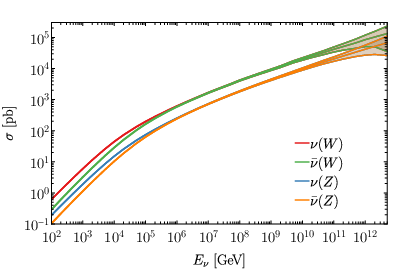 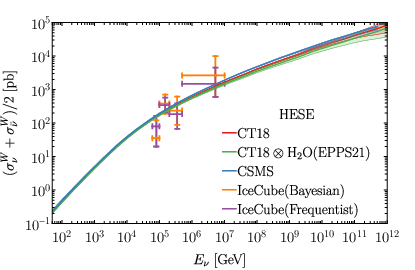 10-31cm2
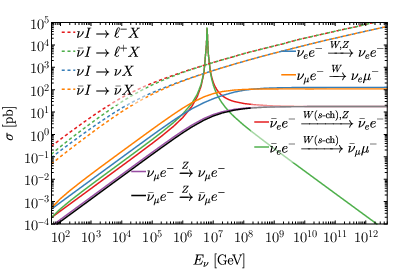 x - fraction of nucleon momentum carried by q
sq = xS
g4 
32pmW2
xS 
 xS + mW2
s =                 dx n(x)
parton number density
Glashow resonance
For  partons with x < mW2 /S linear increase of cross-section with S continues
Dm412 =  1 - 2 eV2
Neutrino masses
LSND
EFT and the neutrino mass
S. Weinberg
Only observed SM particles (multiplets)  are involved.
New physics should be parametrized by high dimensional 
(non-renormalizable) operators in the Hamiltonian. 
Analogy with Fermi theory of WI at low energies
Next to the SM operators (D4) is the  D5 operator
generates the Majorana neutrino mass
1
LLHH
<H>2
L
L
Large scale
of new physics
Other new physics appears in order  L2  strongly suppressed
That’s all?
Will we learn more?
Violation of universality, unitarity
Right handed neutrinos are the key!
Their existence and properties play fundamental role  
in understanding of masses and mixing of neutrinos .
Formally, they do not exist in the SM and their appearance is  considered as physics BSM
Reasons:
- they do not have electroweak  gauge interactions in the SM
- automatically explain zero mass of neutrino  - dominant idea in early days
- Aesthetics: why not, if other SM fermions have?
- Justified in plausible  gauge extensions of SM: B – L and L - R       symmetric models
U(1)B-L    SU(2)L x SU(2)R  x U(1)
- Gravitational anomaly cancellations
RH neutrinos and neutrino mass
RH neutrinos
n R  = ½(1 + g5) n
singlets of gauge symmetry =  have zero EW charges:  
        IW = I3W =  Y = 0
QEM = 0
 no gauge interactions in the SM
can have Yukawa interactions with Higgs doublet:
h nR LL it2 H + h.c. = h nR (nL H0 – ll H+) + h.c.
After spontaneous symmetry breaking this interactions  generate  Dirac neutrino mass term
mD   = h <H0 >
h <H0 > nR nL  + h.c.
Notice – mass is not bare parameter, it is effect of interactions with classical scalar field (in it lowest energy state)
Dirac mass terms
4 component  Dirac equation
L = …  - mD nR nL + h.c.
connects left and right
Electroweak 
properties:
(I,  I3,  Y)  = ( ½,  ½,  -1 )
Should appear as result of EW symmetry breaking
nL   eia nL
Invariant under 
transformation
U(1)  symmetry – lepton number
nR   eia nR
Neutrino portal
As other fermions in SM?
m = h <H>
h is constant yukawa coupling
Confirmed by LHC with single Higgs boson
Why not the same for neutrinos?
h ~ 2 10-13
Still OK
In the first approximation in SM  mn = 0.
Neutrino mass as correction to (perturbation of) the SM ?
Weinberg approach
Smallness of mass
Small coupling or
Something is wrong with RH neutrinos related to  their neutrality?
 seesaw
Have large Majorana mass?
Overlap suppression
Special localization in extra dimensions?
Many RH neutrinos
Special symmetries  - why for RH neutrinos?
Neutrino portal
Singlet of SM symmetry group
Operator
LH
Anything fermionic operator can couple to this portal
Majorana mass term
Instead of independent RH component
C = ig0 g2
nR   nLC
charge conjugation:
nLC  =  C (nL)T
L = … - ½ mL nLTCnL + h.c.
 two component massive neutrino
Electroweak properties 
of the mass term
(I,  I3,  Y) = ( 1,  1,  - 2 )
No invariance under
nL   eia nL
Lepton number of the mass operator: L = 2 and - 2 (for h.c.)
mass term violates lepton number by |DL| = 2
G ~ mL2
Processes with lepton number violation  
by |DL| = 2 with probabilities
bbon
Majorana mass and Majorana neutrino
Truly neutral 
particle = antiparticle
nMC  = nM
Majorana condition
nMC = eib nM
In general:
b is the Majorana phase
In terms of chiral
components:
nM = nL + eib nLC
L = … - ½ mM nM nM =  - ½ mM eib nLT C nL + h.c.
The Majorana phase can be attached to the mass
Majorana phase does not enter dispersion relation  oscillations
Double beta decay
p
mee -  effective Majorana mass 
of  the electron neutrino
(ee – element of the mass matrix)
n
W
e
DL = 2
n
mee
x
n
Long range contribution 
to the decay     rN
e
W
In terms of mass eigenstates
n
p
mee = Ue12 m1 + Ue22 m2 eia + Ue32 m3 eib
a, b  - Majorana phases
The only experimentally feasible possibility
Majorana vs Dirac and statistics
Other differences from  Dirac, Weyl neutrinos apart from mass?
Can nature  of neutrino be established in other ways apart from neutrinoless double beta decay, i.e. |DL| = 2 processes?
Does difference between Majorana and Dirac neutrinos disappears in the limit of zero mass?
Recent discussion:
C. W. Kim, M.V.N. Murthy, D.Sahoo, 
Phys. Rev.  D 105  (2022) 113006 [2106.11785]
E. Akhmedov and A Trautner,  2402.05172 [hep-ph]
Majorana vs Dirac and statistics
Majorana condition
Statistics – antisymmetrization of amplitudes not interaction terms in the Lagrangian
Before computing processes: Lagrangian
Dirac: 2 spinors nL , nR   Dirac mass term
Majorana: spinor nL , Majorana mass term mass term.
Limit m  0
In the limit m  0, nR decouples (in SM), so in both cases we have single Weyl spinor  no difference.
The difference is proportional to m. 
In BSM where nR  has interactions, the differene does not disappear even in massless case
Dirac + Majorana
If right components exist, the Majorana mass terms  for them:
L = … - ½ MR nRTCnR + h.c.
 mass term does not violate the EW symmetry
(I,  I3,  Y)  = (0, 0, 0)
|DL| = 2
General form of mass 
terms (matrix)
mL      mD
mDT      MR
nL  
NL
NL = nRC
Limits:
Dirac neutrino = two Majorana neutrinos 
with equal but opposite sign masses  +/-  mD
mL =  MR = 0
mL =  MR << mD
Pseudo Dirac neutrino
Seesaw
MR  >> mD
P. Minkowski
T. Yanagida
M. Gell-Mann, P. Ramond,  R. Slansky
S. L. Glashow
R.N. Mohapatra, G. Senjanovic
See-saw
x
H
H
x
mn
n
MR
>
<
x
Y
Y
mD = Y<H>
mD
N
N
n
n
N
MR
MR
Mass matrix:
n       N
- Minimal in terms of new    particles and assumptions,
- natural extension of SM, 
- employing  properties
(neutrality) of neutrinos and symmetries
n 
N
0       mD
mDT     MR
1   
MR
mn = - mDT        mD
if  MR >> mD
Scale of seesaw
q – l similarity:    mD ~ mq ~ ml
1
mn
MR  = - mDT       mD
for the third  generations
MR  ~ 2 1014 GeV
for the heaviest in the presence of mixing
MGUT  ~ 1016 GeV
MGUT2
  MPl
double seesaw
MR  ~     108 - 1014 GeV
many heavy singlets (RH neutrinos)
…string theory
1016 - 1017 GeV
N ~ 102
Also in favor of high scale:
Gauge coupling unification
Leptogenesis
UV completion of the Weinberg operator: L ~ MR
See-saw and L-R
nR
nL
MR
mD
Naturally embedded into SU(2)L x SU(2)R x U(1)B-L
F
nL
nR
MR
DR
DL
< DR>
m
WR
Seesaw scale is determined by the scale of L- R symmetry violation
< DL> = 0
Type I + II
 type II
Neutrino mass and EW Symmetry breaking
x
Higgs doublet
H
Dirac
mD = h <H>
>
>
nL
nR
x
D
Majorana
Higgs triplet
mL = f <D >
Elementary or composite 
higgs  with IW = 1
>
<
nL
nL
x
x
H
H
mL = f <H> <H>
>
<
nL
nL
other consequences
n- mass and Higgs physics
J Elias-Miro et al, 
1112.3022 [hep-ph]
introduces new mass scale
<<  MPl
Renormalization of quartic Higgs coupling l  (making it more negative)
H
F. Vissani
hep-phl9709409
nL
nL
nR
H
H
H
H
nR
nR
nL
y2   
(2 p )2
dmH2 ~           MR2 log (q /MR)
Affects  stability and lifetime
of  the EW vacuum
MR3 mn    
(2 p v)2
~              log (q /MR)
MR  < 1013 - 1014 GeV
MR  < 107 GeV
Neutrino option?
Brivio,  M. Trott, 
1703.10924 [hep-ph]
Both Higgs mass term and quartic 
coupling  (absent at tree level)  
are generated by neutrino loops

 RH neutrino masses is the origin 
of  the EW scale
MR   =  107  - 109  GeV
y =  10-6  -  10-4.5
Dirac Yukawa coupling
Standard
Oscillations
Adiabatic conversion
“m  ”
+
Model
n
Physics BSM responsible for mn
can be introduced in such a way that feedback on SM is negligible
Dirac mass
Majorana mass
Effective mass
1 
L
mn (E, n, ..)
LL HH
Y LnR H
generated by interactions with medium, e.g. DM
D5 Weinberg operator
Dm412 =  1 - 2 eV2
Neutrino mixing
LSND
Flavors and mixing
Flavor neutrino states:
Mass eigenstates
n1
n2
n3
nm
nt
ne
m1
m2
m3
t
e
m
Mixing
Flavor states – Weak 
interaction states
Mass 
eigenstates
Flavor
states
Combinations of mass 
states  described by mixing matrix UPMNS
nf  =  UPMNS nmass
ne
Mixing: dual role
nm
nt
|Um3|2
|Ut3|2
n3
|Ue3|2
mass
|Ue2|2
n2
n1
|Ue1|2
ne
nm
nt
Flavor content of  the mass states
Mass content of 
the flavor states
nmass  =  UPMNS + nf
nf  =  UPMNS nmass
Mixing angles
ne
nm
nt
Mixing parameters
|Um3|2
|Ut3|2
n3
tan2q12 =  |Ue2|2   /  |Ue1|2
|Ue3|2
sin2q13  = |Ue3|2
MASS2
tan2q23  = |Um3|2   / |Ut3|2
Dm231
|Ue2|2
n2
Dm221
n1
Mixing matrix:
|Ue1|2
nf  =  UPMNS nmass
FLAVOR
Normal mass hierarchy
n1
n2
n3
ne
nm 
nt
= UPMNS
Dm231 = m23 - m21
Dm221 = m22 - m21
UPMNS  = U23Id U13I-d U12
ne
Neutrino mass ordering
nm
nt
Normal ordering
Inverted ordering
Dm322
n3
n2
n1
Dm322
MASS
Dm312
Dm312
n2
n1
n3
Vacuum mixing
nf  = UPMNS  nm
n1
n2
n3
ne
nm 
nt
Ue1    Ue2   Ue3  
Um1    Um2    Um3 
U t1    Ut2     Ut3
=
Standard parametrization
IM
Id = diag (1,  1,  eid)
UPMNS  = U23Id U13I-d U12
Dirac phase matrix
1         0        0
  
0       c23     - s23

0      -s23       c23
c13        0       s13e-id
  
 0          1        0

-s13eid     0      c13
c12      s12     0
  
-s12     c12      0

 0        0        1
IM
ia21 /2
ia31 /2
IM = diag (1, e         , e          )
- matrix of Majorana phases
Not unique parametrization
Convenient for phenomenology, especially for oscillations in matter
Insightful for theory?
Mixing and mass matrices
Origin of mixing: 
off-diagonal mass matrices in basis of flavor states
Ml  =  Mn
Mixing matrix
Diagonalization:
Mass spectrum
for Majorana  
neutrinos
Mn = UnLmndiag UnLT
Ml = UlLmldiag UlR+
mndiag  = (m1,  m2, m3)
ml diag  = (me,  mm,  mt)
l g m (1 -  g5) UPMNSnmass
CC in terms of mass eigenstates:
U PMNS = UlL+ UnL
Flavor basis:
Ml = mldiag
U PMNS  = UnL
Decoupling of masses and mixing
equalities,
zeros
Shape invariance
Relations 
between 
elements
Mixing
Mass matrix
of neutrinos
Absolute values of matrix elements
Masses
(in the flavor basis)
Relative masses in 
the relations
Opens up a possibility that symmetry is behind TBM
Decoupling is always possible, but the key is that  relations should be simple to be  consequences of simple symmetries
Relations and symmetries
Mixing:  very special  structure which is not related to mass ratios
For TBM:   m12 = - m13 ,   m22 = m33 ,   m11 + m13 = m22 + m23
S4
,
sin qC  
1 – 2 sin2 qC
m12 =                     (m11 - m22)
For Cabibbo  mixing:
~ 1/4
Relation between matrix elements which
leads to Cabibbo mixing independently of values of matrix elements
symmetry which produces the relation dihedral D14
C. Hagedorn, 1204.0715
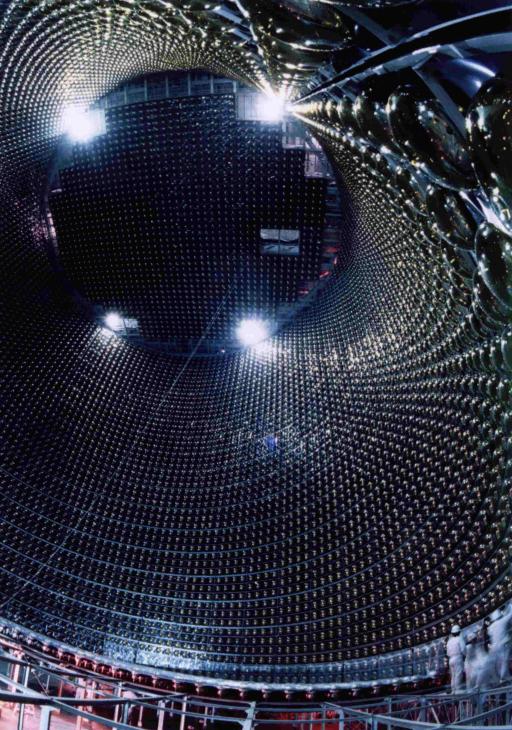 Oscillations
Neutrino oscillations
periodic transformation of one neutrino species (flavor) into another
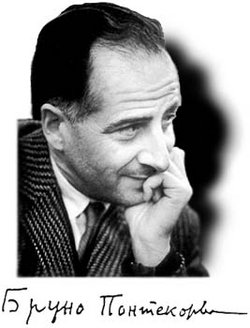 Consequence of mixing:
  production of mixed states
- effect of propagation 
   of mixed  states
- interference effect
coherence, quantumness
- effect of the relative  phase        increase with time / distance
B. Pontecorvo, 1957
“Mesonium and antimesonium’’
Zh. Eksp.Teor. Fiz. 33, 549 (1957)
[Sov. Phys. JETP 6, 429 (1957)]
Oscillation set-up: localization
External
particles
E. Akhmedov, A.S.
ni
S
D
baseline L
production
region
detection
region
Finite space and time phenomenon
Two interaction regions  in contrast to usual scattering problem: wave packets (wave functions) of external particles (e.g. nuclei) determine localization of thee regions
Interference of two
amplitudes  with 
intermediate n1 and n2
Neutrinos: propagators for mass states
or as real particles on mass shell
In terms of mass eigenstates
Without flavor states
g
2 2
UPMNSli  l gm (1 - g5) ni Wm + h.c.
ni
l
Scattering
W
Eigenstates of  
the Hamiltonian  
in vacuum
interaction constant
N
ni
p
wave functions 
of accompanying
particles
Lagrangian
of interactions
p      m  ni
m
compute the wave functions 
of neutrino mass eigenstates
wave packets
Oscillations in vacuum
Wave packets of 
the eigenstates of propagation  ni
production
detection
n1
h
n2
x
x
x
x
V
Interference:
coherence at      production 
propagation, detection
Vacuum : VEV   V(x,t), 
interactions of n with VEV  h V  m,  q, h = h(< t >)
Entanglement with accompanying
particles
n oscillations:
Modification of geometry of x-t, metrics, GR, NO in the GW background
effect of propagation in space - time
Quantum mechanical effect (superposition, interference)
Tests of QM, modification of QM, evolution equation..
Factorizations
ni
S
D
baseline L
production
region
detection
region
If oscillation effect in 
production/detection  
regions can be neglected
factorization
rD , rS  << ln
Production, propagation and 
detection can be considered 
as three independent processes
Still the regions are large 
enough to compute mass states 
as  asymptotic states
Wave packets and oscillations
Suppose na is produced in the source centered at x = 0, t = 0
After formation of the wave packet (outside the production region)
|na (x,t)> =   Sk Uak* Yk(x, t)|nk>
ipx – iEk(p)t
Yk ~   dp fk(p – pk) e
WF of k-mass state
Ek(p)=    p2  + mk2
- dispersion relation
fk(p – pk) - the momentum distribution function peaked at
pk - the mean momentum
describes spread of the wave packets
Expanding Ek(p) around mean momentum pk :
Ek(p) = Ek(pk) + (dEk/dp) (p - pk) + (dEk2/dp2) (p - pk)2 + …
pk
pk
- group velocity of nk
vk= (dEk/dp)  = (p/Ek)
pk
pk
Shape and phase factors
Neglect spread of the wave packets:
Ek(p) = Ek(pk) + vk(p - pk)
ipx – iEk(p)t
Insert into
Yk ~   dp fk(p – pk) e
ipkx – iEk(pk)t
Yk ~ e                    gk(x – vkt)
Phase factor
Shape factor
ifk
ip(x – vkt)
e
gk(x – vkt) =   dp fk(p) e
fk = pk x – Ek t
depends on x and t in combination 
(x – vkt)  only and therefore 
describes propagation of the wave packet with group velocity  vk without change of the shape
depends on mean characteristics: pk and corresponding energy:
Ek(pk) =   pk2  + mk2
Dm412 =  1 - 2 eV2
Back-up
LSND
Phenomenological flavor states
Flavor neutrino state na  is the state which is 
      produced together with charged lepton la  or  
      produced when la is captured, or 
      itself produces la in interactions (scattering)
n  p + e- + ne
p  m + nm
In general, the produced  neutrino state depends on the process (its kinematics) and differ from the state that 
appear in the Lagrangian
The neutrino state should be computed
Computing flavor states
Lagrangian in terms of mass states
Ali (mni) = UPMNSli yli(mni)
g
2 2
UPMNSli l g m (1 - g5)ni W+m
amplitude of probability to 
produce a given mass state ni in a process with charged lepton l
- ½ mni niTCni
- lL ml lR  + h.c.
Mass states can be considered as the asymptotic states, 
and Ali can be computed using standard QFT techniques
Then the neutrino state produced with (by) l can be presented as superposition of the produced mass states:
nl = n Si UPMNSli yli(mni) ni
n is the normalization factor
yli(mni)  is the wave function of the produced ni
Current and phenomenological flavor states
are in general different
nl = n Si UPMNSli yli(mni) ni
For usual light  neutrinos dependence of yli  on mni is very weak being suppressed by (mni /E)2
If neglected, yli  = yl  - the same for all ni
nl = Si UPMNSli ni
- coincides with the charged current state
If new neutral leptons N mixes with neutrinos the current state
nl = Si Uli ni + UlN N
and if N is heavy mN > Q (energy release), not produced in a process, the pheno. neutrino state
nl = n Si Uli ni
Si=1,2,3 |Uli|2 = 1 - |UlN|2 = 1
Breaking of unitarity:
Zero distance L violation:
< nl|nl’ > = Si Uli* Ul’i = - UlN*UlN
“Who mixes neutrinos?”
i.e. creates certain (coherent) combinations of mass states
Mixing in CC  mixing in produced states
Non-trivial interplay of
Difference 
of the charged 
lepton masses
Kinematics of 
Specific reactions
Charged current 
weak interactions
b-  decays,  small Q , 
energy conservation
ne
nm
p-  decays,    
chirality suppression
Beam dump, enrich D - decay
nt
with energy interval selection, 
loss of coherence
If two different charged leptons are produced in the same decay?
What about neutral currents?
Smallness of mass
m3 
<H>
~ 2 10-13
comparing within generation:
Special
m3 
mt
Similar for other generations 
if spectrum is hierarchical
~ 3 10-11
Neutrinos: no clear generation structure and correspondence light flavor – light mass, especially if the mass hierarchy is inverted or spectrum is quasi-degenerate
Normal?
Mass gap
me 
mt
m3 
me
~ 3 10-6
~ 3 10-6
gap
103
100
1012
106
10-3
109
mass, eV
Two aspects of smallness
Suppression wrt. the EW scale
Finite value
Why there is no usual scale Dirac masses?
Mechanisms unrelated 
to suppression of usual Dirac masses
1. No RH component   Dirac mass can  not be formed
Seesaw type II,
Radiative mechanisms
2. Symmetry forbids
 Dirac mass term
3. Some mechanisms  
of suppression of mass, 
finite value of m  is negligible
See-saws type-I does 
both things simultaneously: incomplete suppression
Origins of (finite) mass
x
x
Hard mass related to the EW scale
H
H
Gauge 
invariance
small effective coupling
n
n
small induced VEV formed 
by large VEV’s  (seesaw II)
x
…
VEV created at 
small scales
Soft mass
x
x
x
D
melting at T ~ VEV
Environment dependent 
masses; relic neutrinos
MAVAN
n
n
x
…
Gravitationally induced mass
x
x
Melting couplings
Similarly for Dirac neutrinos
Higher dimension operator
D=5 operator can be suppressed by symmetry
H  i H
1
Ln-1
Hn-1
L L Hn
H2
. . .
H1
Hn
allows to reduce  the scale of new physics
responsible  for neutrino mass generation
<H> n
  Ln-1
mn =
1 
Ln-1
n
n
mn =         Pi = 1…n <Hi>
n- mass and Higgs physics
Simplest seesaw implies new physical scale
<<  MPl
MR  ~ mD2 /mn ~ 1014 GeV
F. Vissani
hep-phl9709409
nL
H
H
J Elias-Miro et al, 
1112.3022 [hep-ph]
nR
y2   
(2p )2
dmH2 ~           MR2 log (q/MR)
M. Fabbrichesi
MR3 mn    
(2p v)2
~              log (q /MR)
Cancellation?
New physics below Planck scale
Small Yukawas,
Leptogenesis ?
“Partial” SUSY?
MR  < 107 GeV
What is the mass?
Mass term changes of chirality of fermion:
nL
nR
x
In the SM mass generated due to coupling with classical scalar field in its lowest energy state,  Vacuum expectation value VEV of the Higgs field:
m = h <H0>
= value of the field in the minimum of potential
m = h <D0>
Variations:
triplet for Majorana
m = h2 <H0>2 /MR
Seesaw
In oscillations: no change of chirality: (spin state does not change)
nL
nL
nR
x
x
effects ~ m2
m
m
Seesaw mechanism
mD = UL (mD diag) UR+
mn  = - mD (MR )-1 mD T
B Dasgupta A.S
In  the simplest SO(10):   UL = VCKM*
then Ux is the matrix  which diagonalizes
MX  = - mDdiag UR+ (MR)-1 UR* mDdiag
that is
MX = UX MXdiag UXT = UX mndiag UXT   ~ mTBM
MR  = - mDdiag (mTBM)-1 mDdiag
very hierarchical, generated by seesaw itself?
  Double seesaw
“Usual” mass?
In vacuum:
In presence of interactions:
- decays
- appears in equation of motion
- resonances
in propagator,  
 dispersion relation
-  affects kinematics
of processes
Lorentz invariant
- oscillations
Determines  the group velocity
- bbon –decays if 
  L number is broken
Energy dependence  of mass  due to radiative corrections , RGE effect
For fermions, mass term connects their left and right components
Cosmology: non-relativistic neutrinos, structure formation
Refractive mass?
D5 operator and UV-completion
S. Weinberg
If no new particles at the EW scale, after decoupling of 
heavy degrees of freedom  
set of non-renormalizable  operators
1
L
L L H H
H
H
x
n
n
Neutrinos:
1. neutral
Qg = 0,  Qc = 0
2. extremely light
~ 10-7 me , ~ 10-10 mp
3. elusive
weak and gravitational
interactions
fermions: spin ½
One of the most abundant components
 of the Universe. They are everywhere
play special and not completely understood
role in evolution of the Universe being
probably connected to its ``Dark sector’’ 
(Dark matter and Dark energy)
At one glance
Sources:
All well established/confirmed results 
are described by
The Sun
Mass and
Standard
Atmosphere
The Earth
Model
Mixing
SN1987A
of three neutrinos with 
rather peculiar pattern
Universe
AGN, Blazars,
and nothing more?
g- bursters
Introduction of neutrino mass and mixing
may have negligible impact on the rest of SM
Accelerators
Reactors
1
L
Mass are generated by        L L H H
Rad. Sources
Interactions: expanding energy frontiers
Neutrinos from  real W- ,  Z- decays
Glashow resonance, IceCube event
W-decay: LHC, Faser
Second order, corrections
105  - 1021 eV